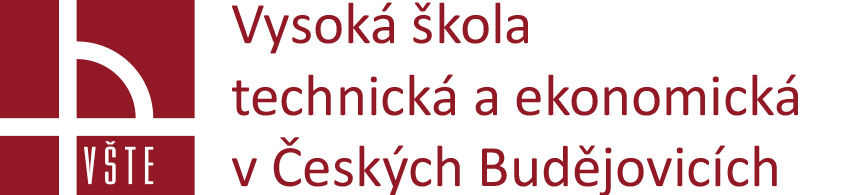 Problematika degradačních mechanismů svarových spojů technické vody důležité z uhlíkové feriticko-perlitické oceli spotřebičů dieselgenerátorové stanice
Autor: Petr Čížek 26973		Vedoucí práce: Ing. Marcel Beňo, Ph.D.		České Budějovice 13.06.2023
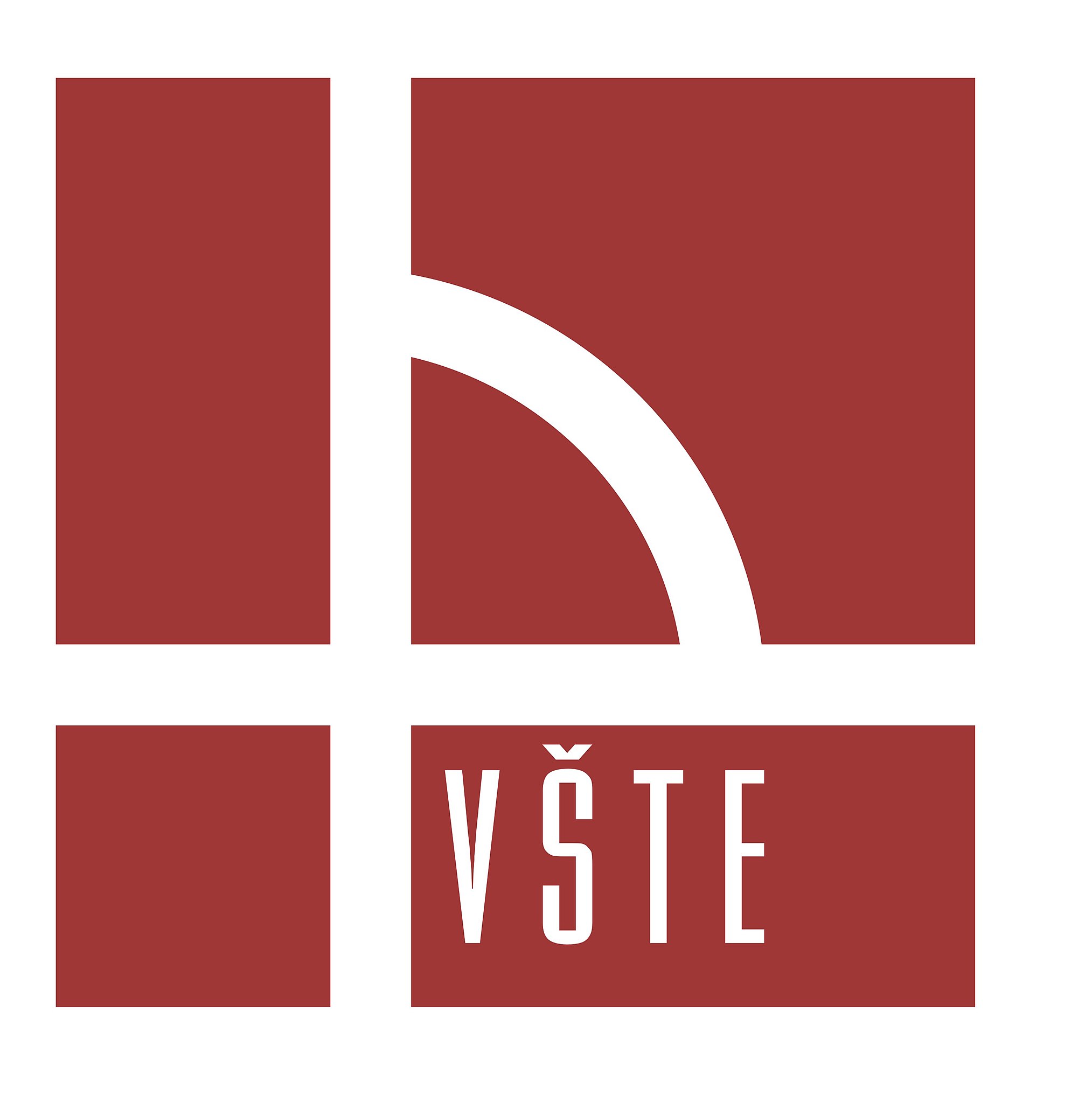 Osnova
Cíl práce
JE Temelín, diesel-generátorová stanice 
Zkoušené potrubí
Prováděné zkoušky s výsledky
Závěr
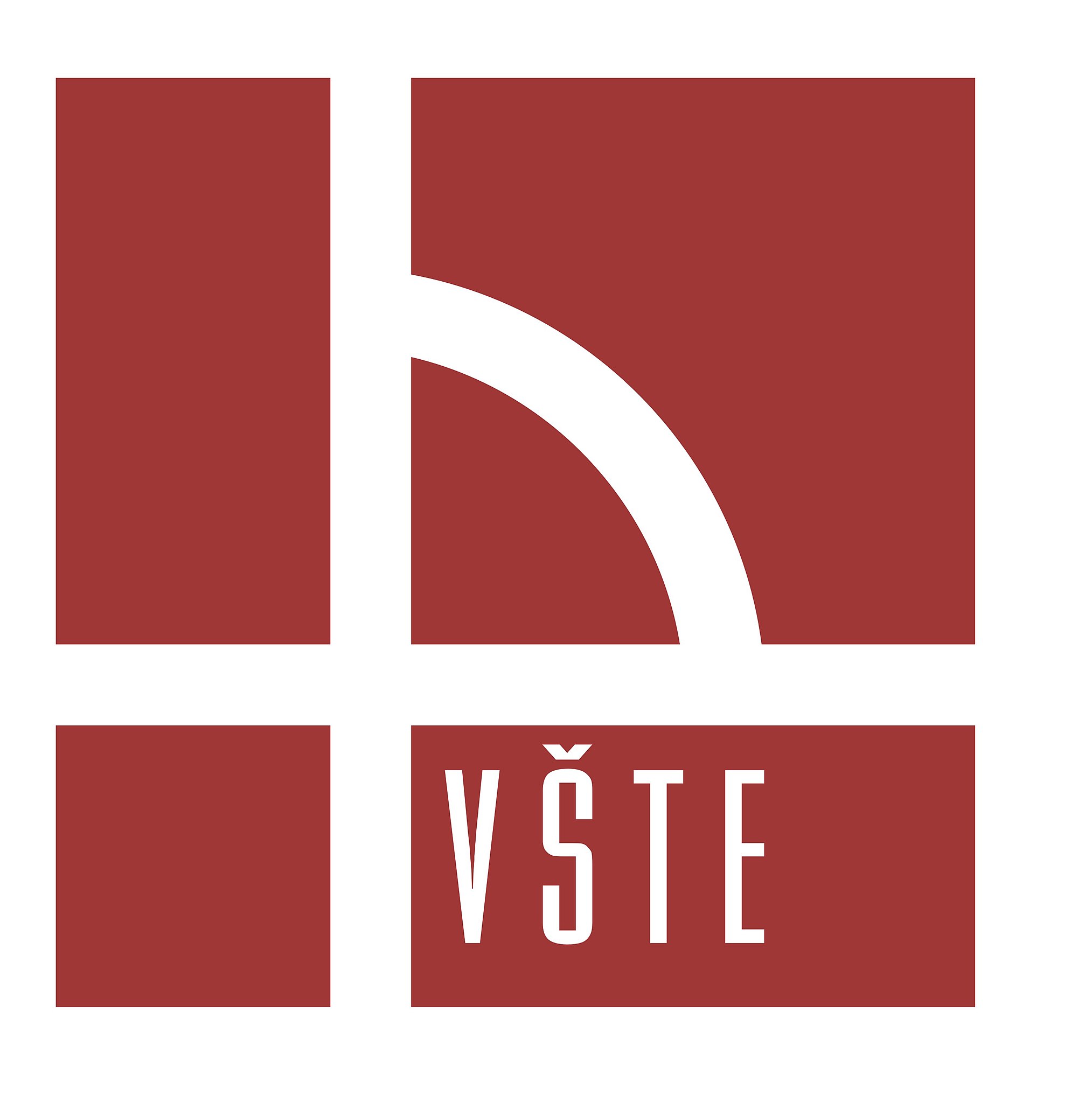 Cíl práce
Zhodnocení problematiky degradačních mechanismů poškození technické vody důležité z feriticko – perlitické oceli, určené k chlazení bezpečnostně významných spotřebičů dieselgenerátorové stanice se zaměřením na základní poznatky metalurgické svařitelnosti.
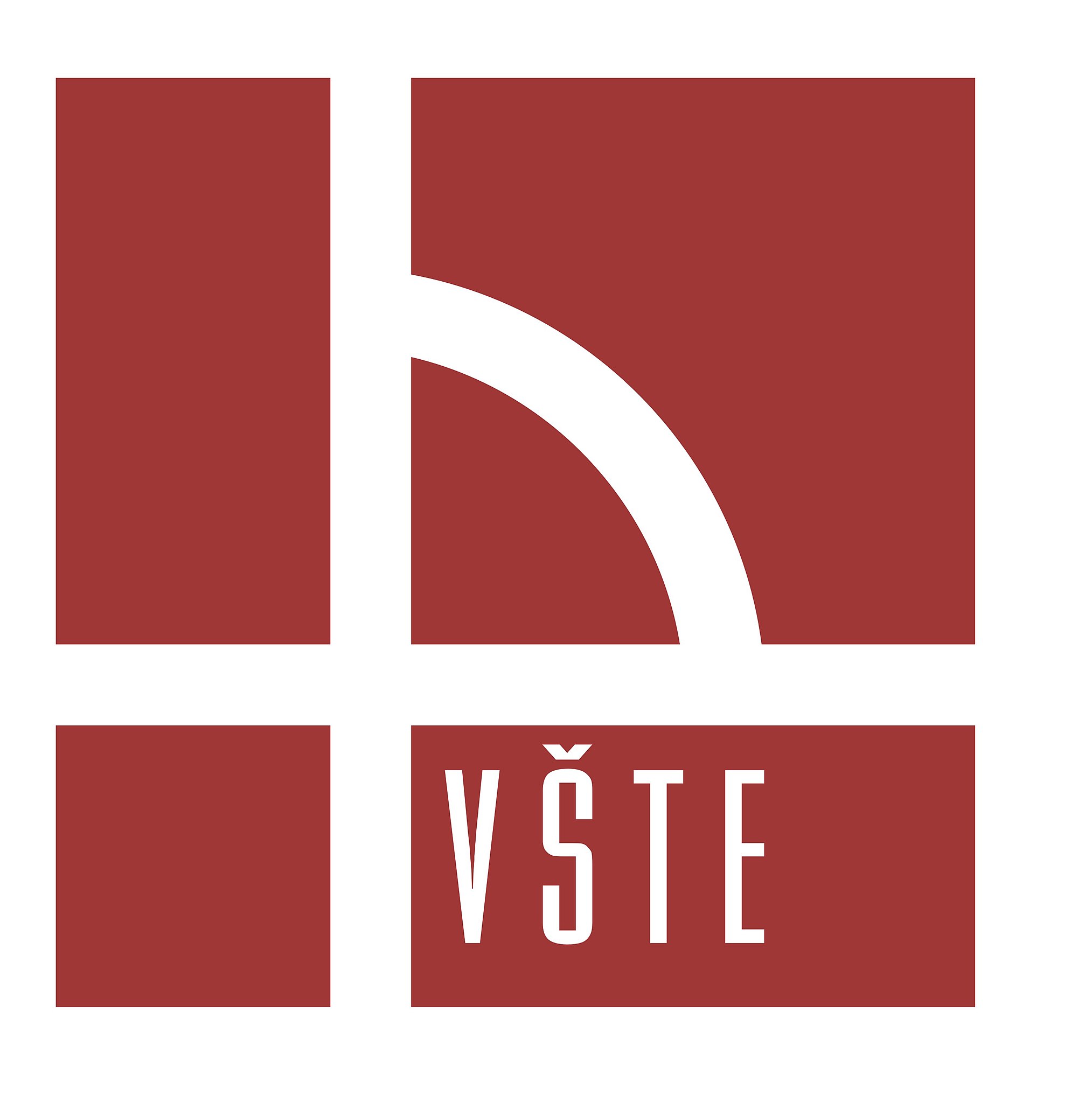 Diesel-generátorová stanice JE Temelín
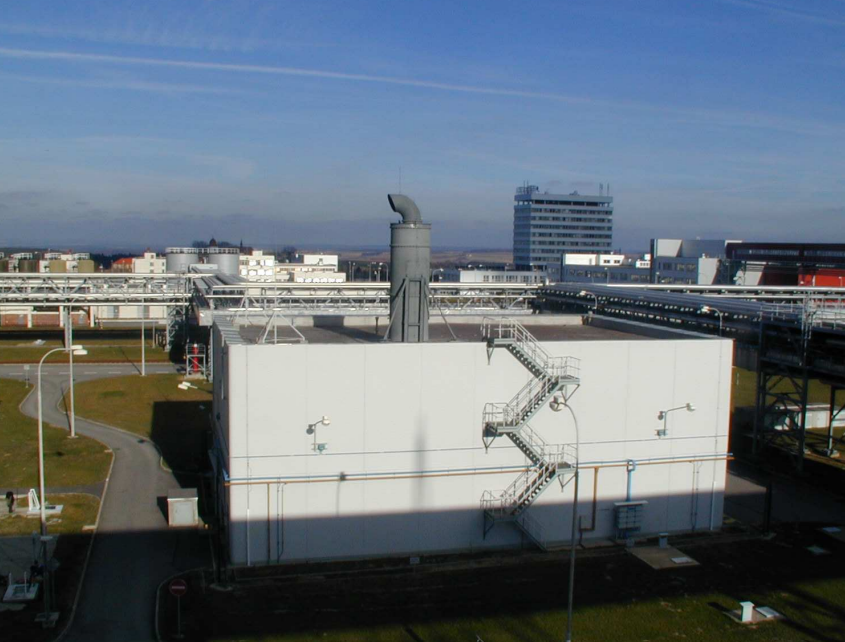 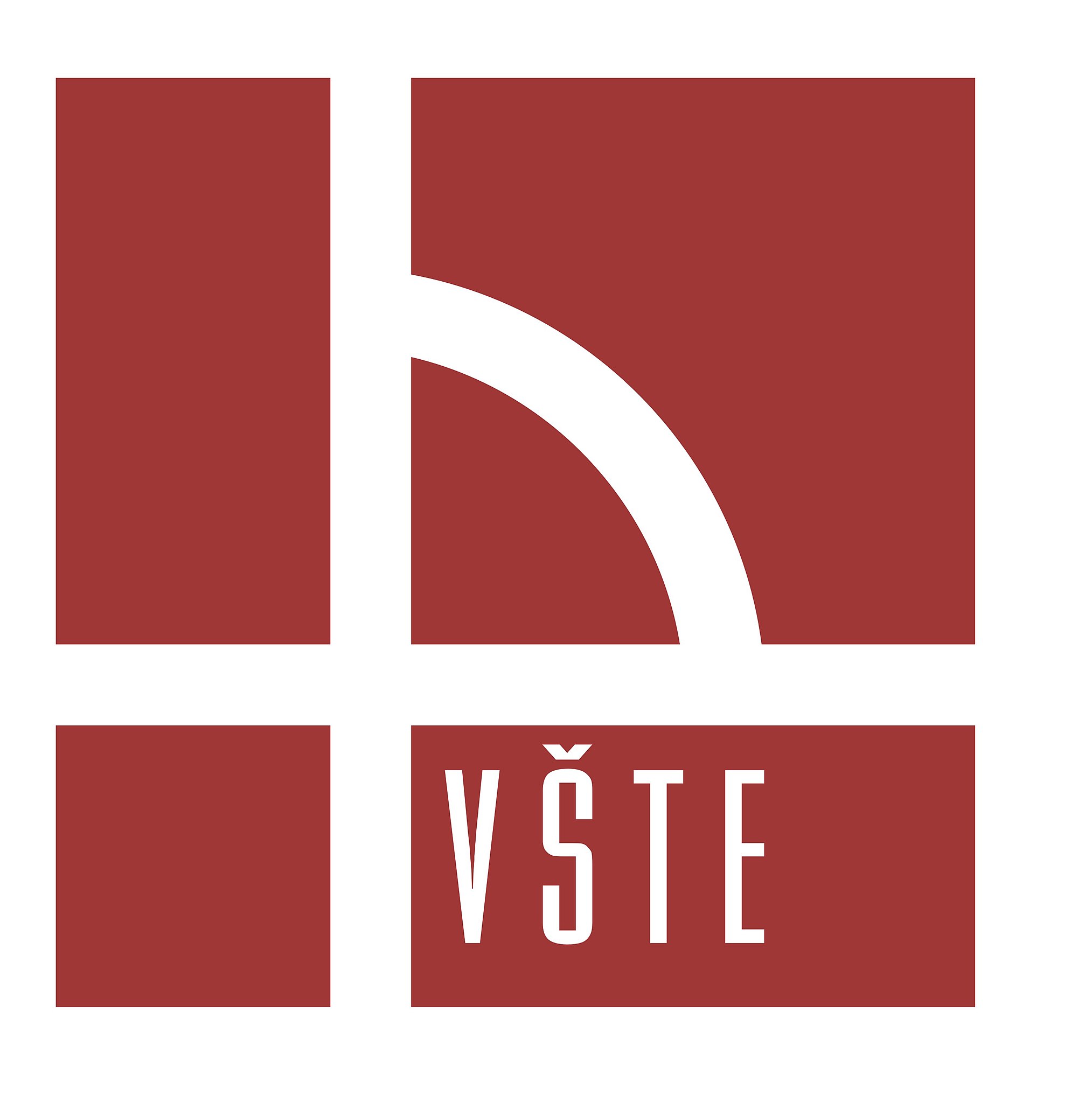 Zkoušené potrubí
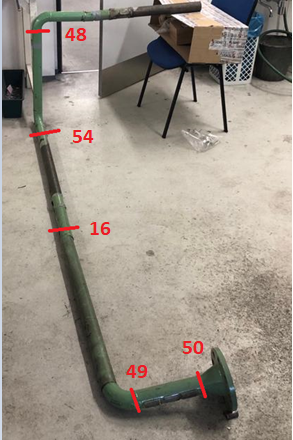 Rozměr: 57x3,2 mm
Materiál: 11 416, 12 022
5 svarových spojů
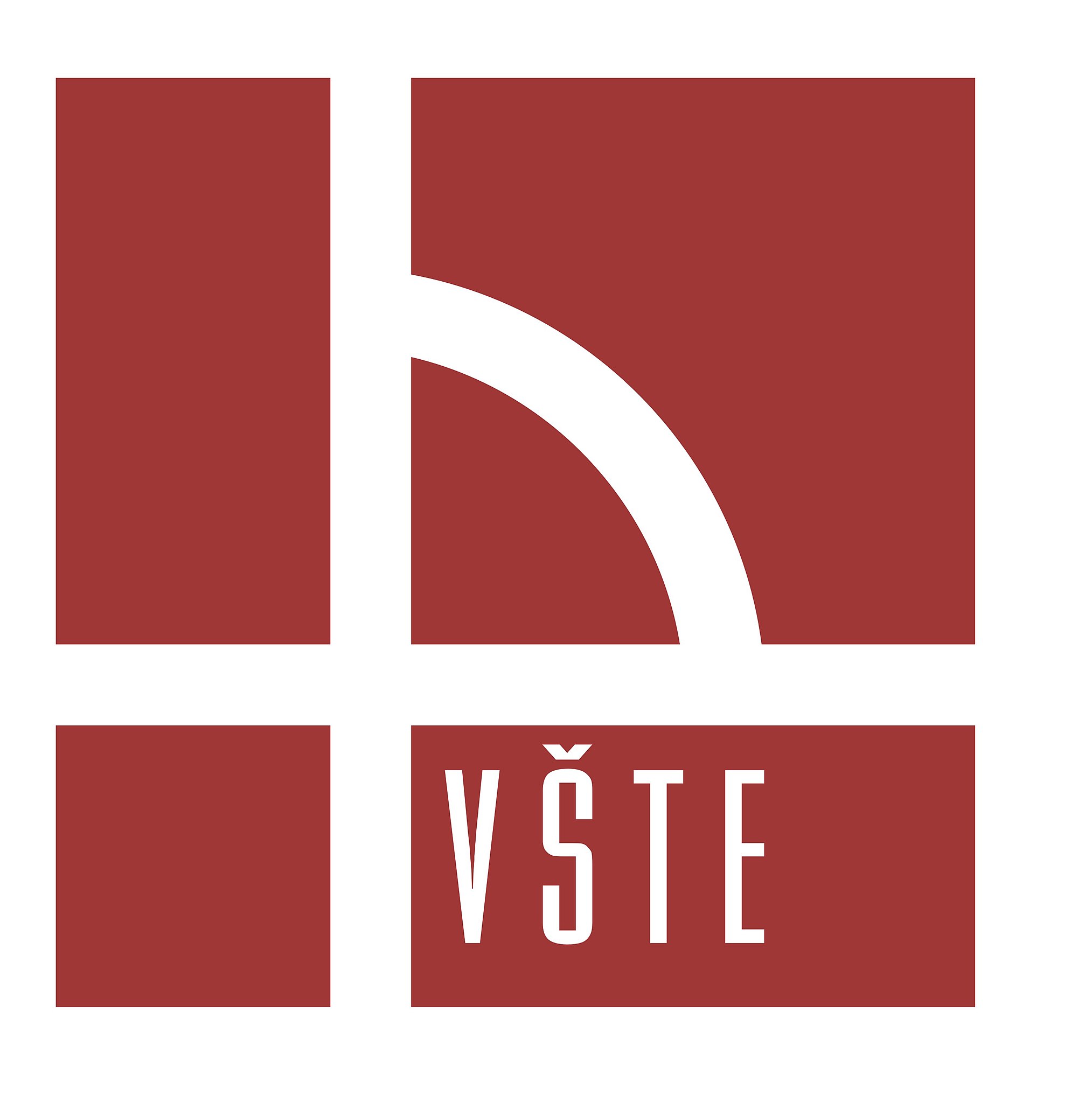 Prováděné zkoušky
Nedestruktivní Zkoušky	
Vizuální kontrola
Kapilární zkouška
Radiografická zkouška
Destruktivní zkoušky
Strukturní a prvková analýza
Metalogtafická analýza makrostruktury
Metalogtafická analýza mikrostruktury
Zkouška tvrdosti – Vickers (HV10)
Zkouška mikrotvrdosti – Vickers (HV0,01)
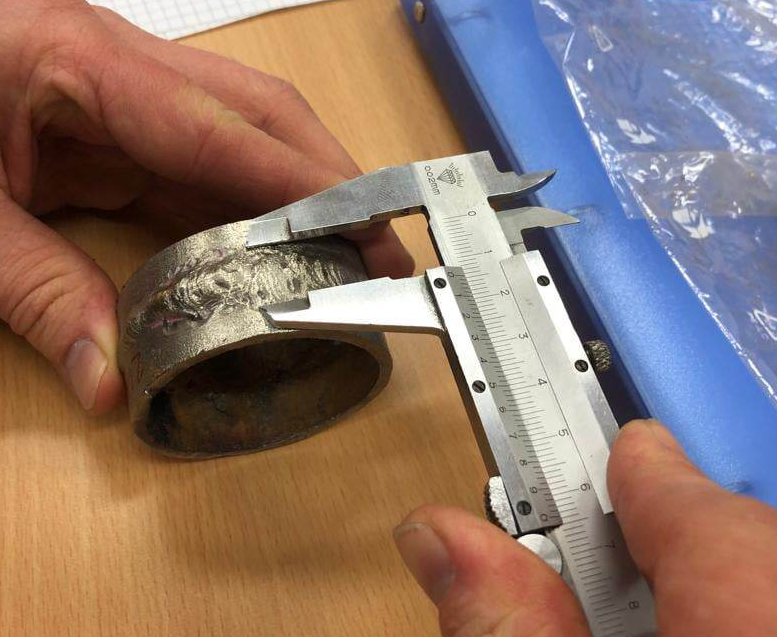 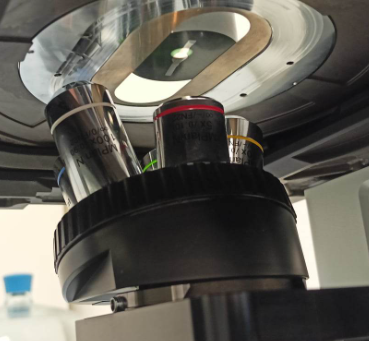 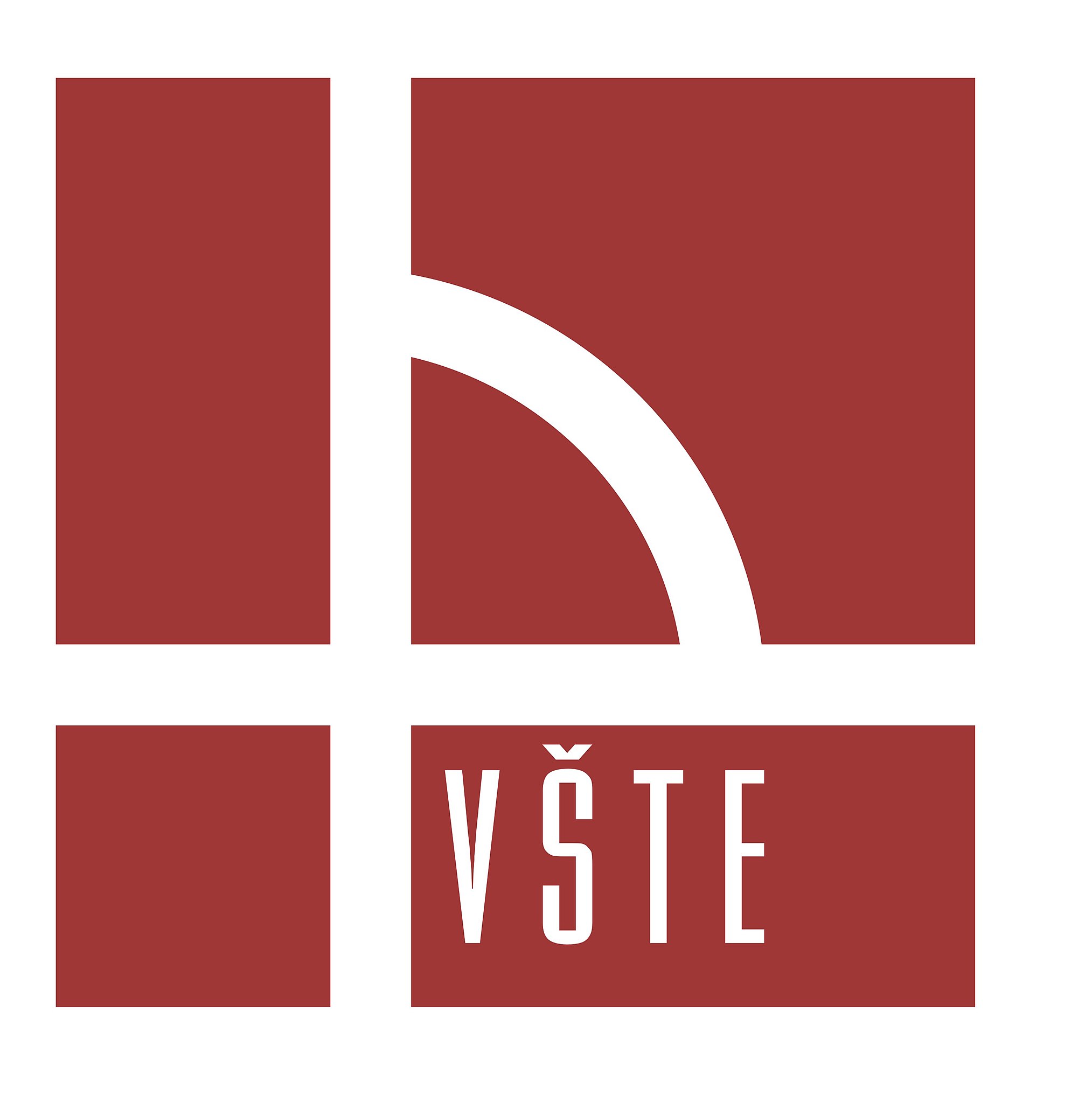 Příprava vzorků
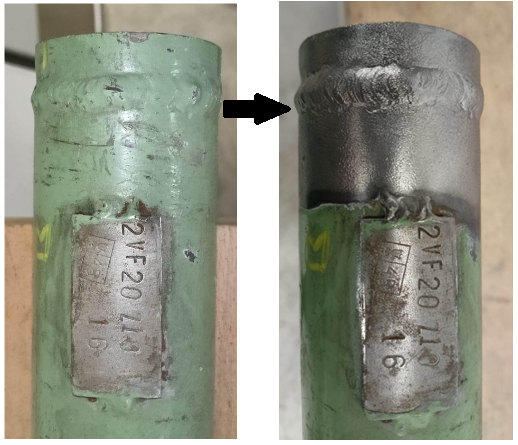 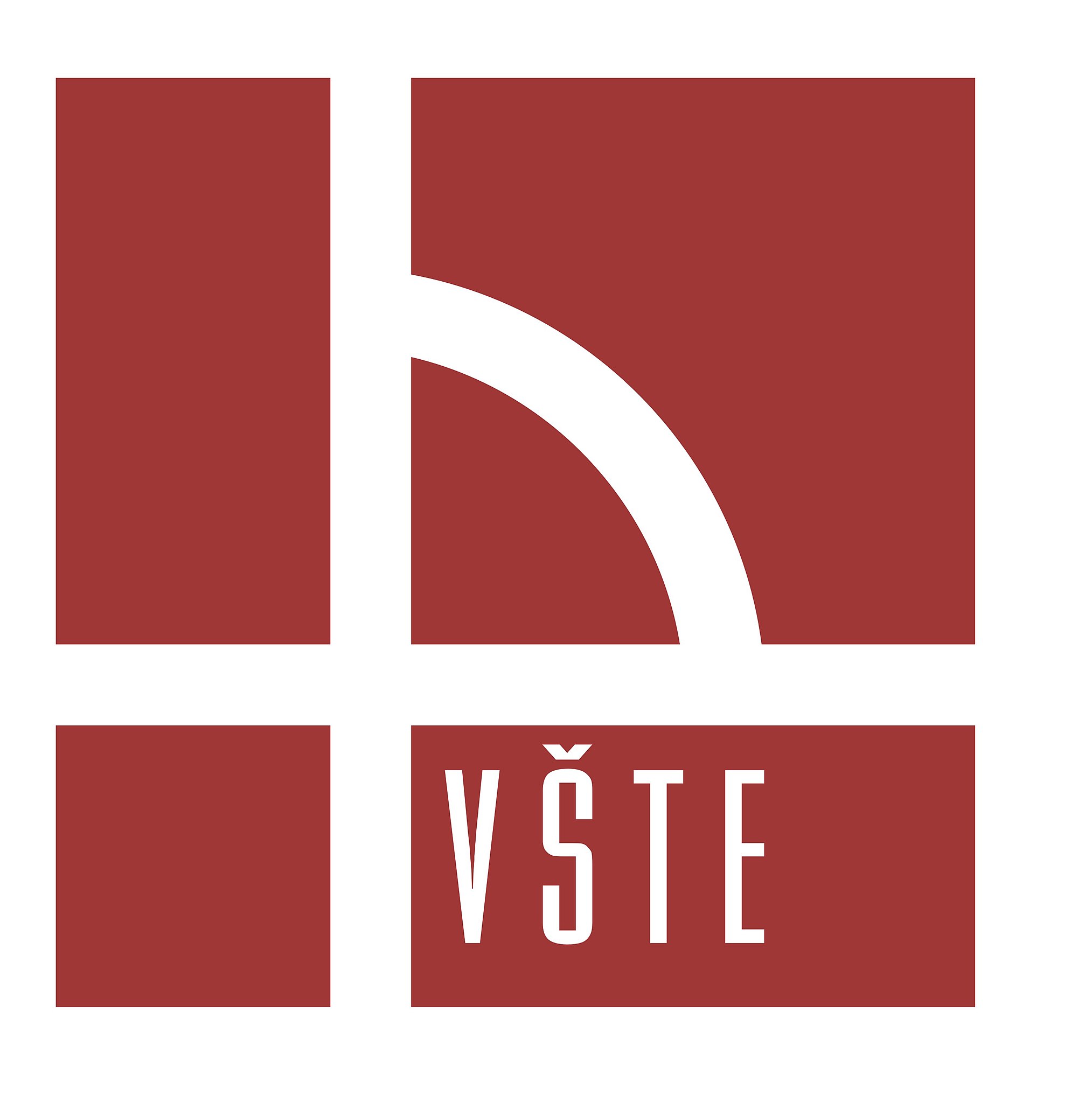 Vizuální zkouška
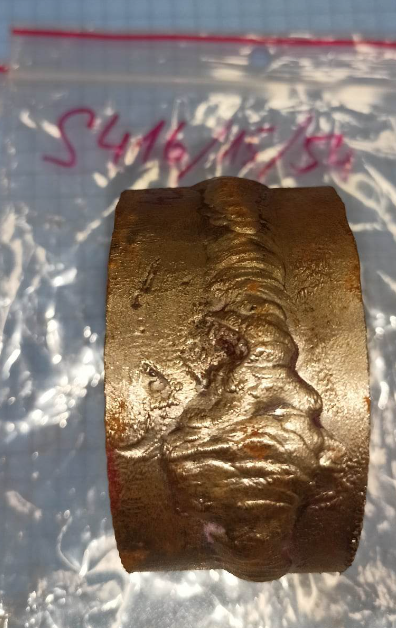 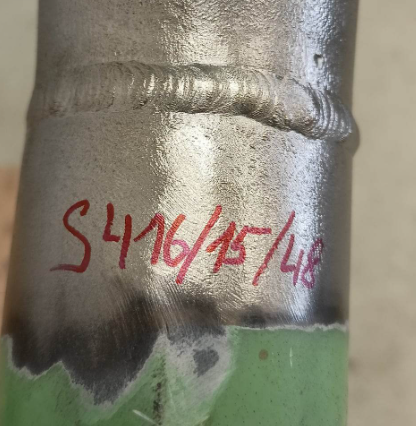 Vyhovuje pouze svar č.48
Geometrické vady
Zápaly, póry 
Zásahy bruskou do materiálu
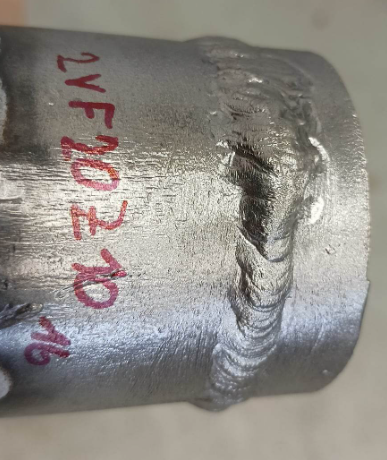 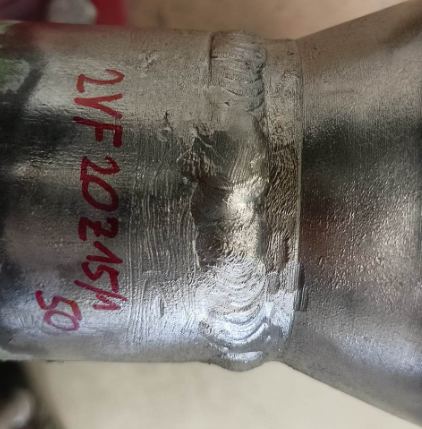 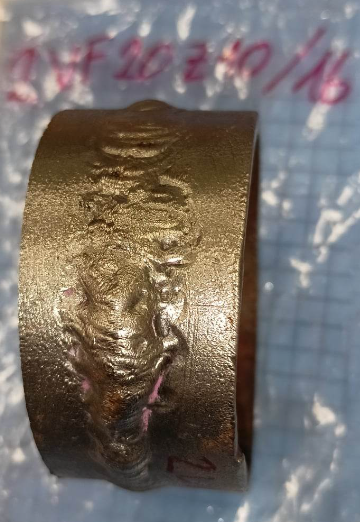 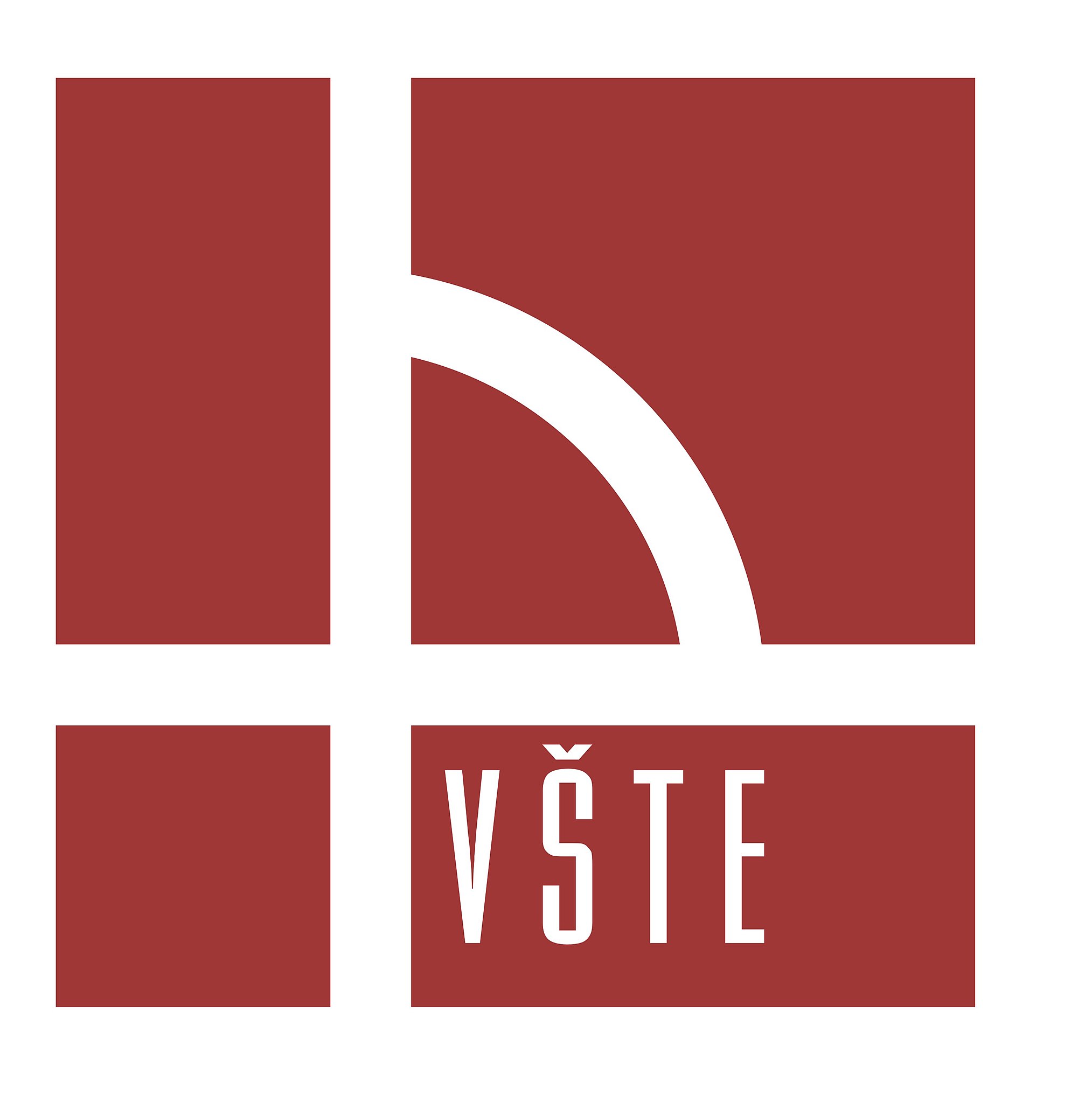 Kapilární zkouška
Vyhovuje pouze svar č.48
Zápaly, studený spoj
Zásahy bruskou do materiálu
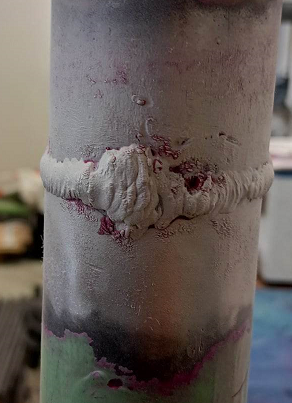 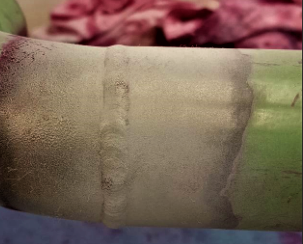 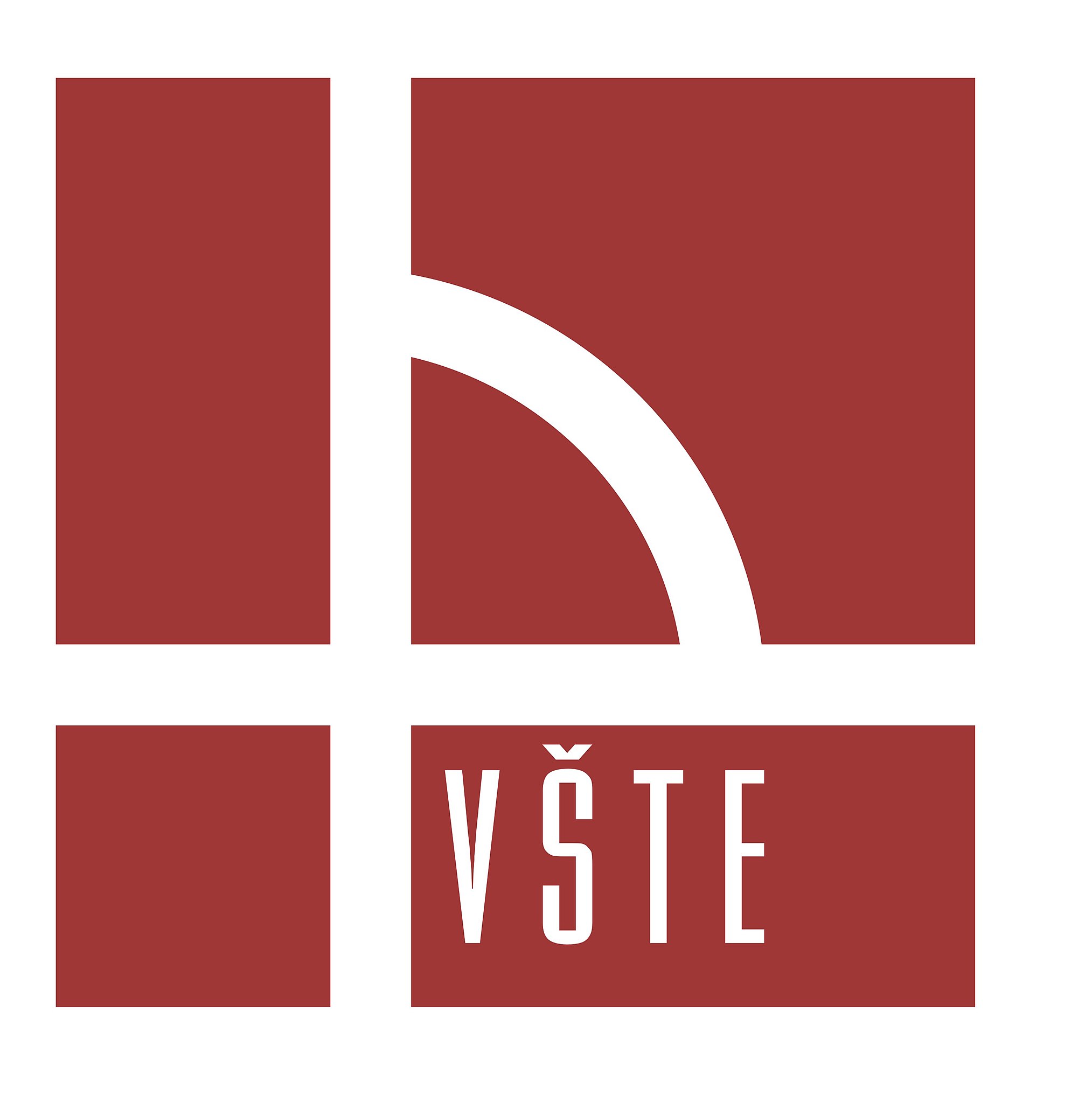 Radiografická zkouška
Nevyhovující svary č.48,54,16 – (neprovařený kořen, bublina)
Vyhovující svary č.49 a 50
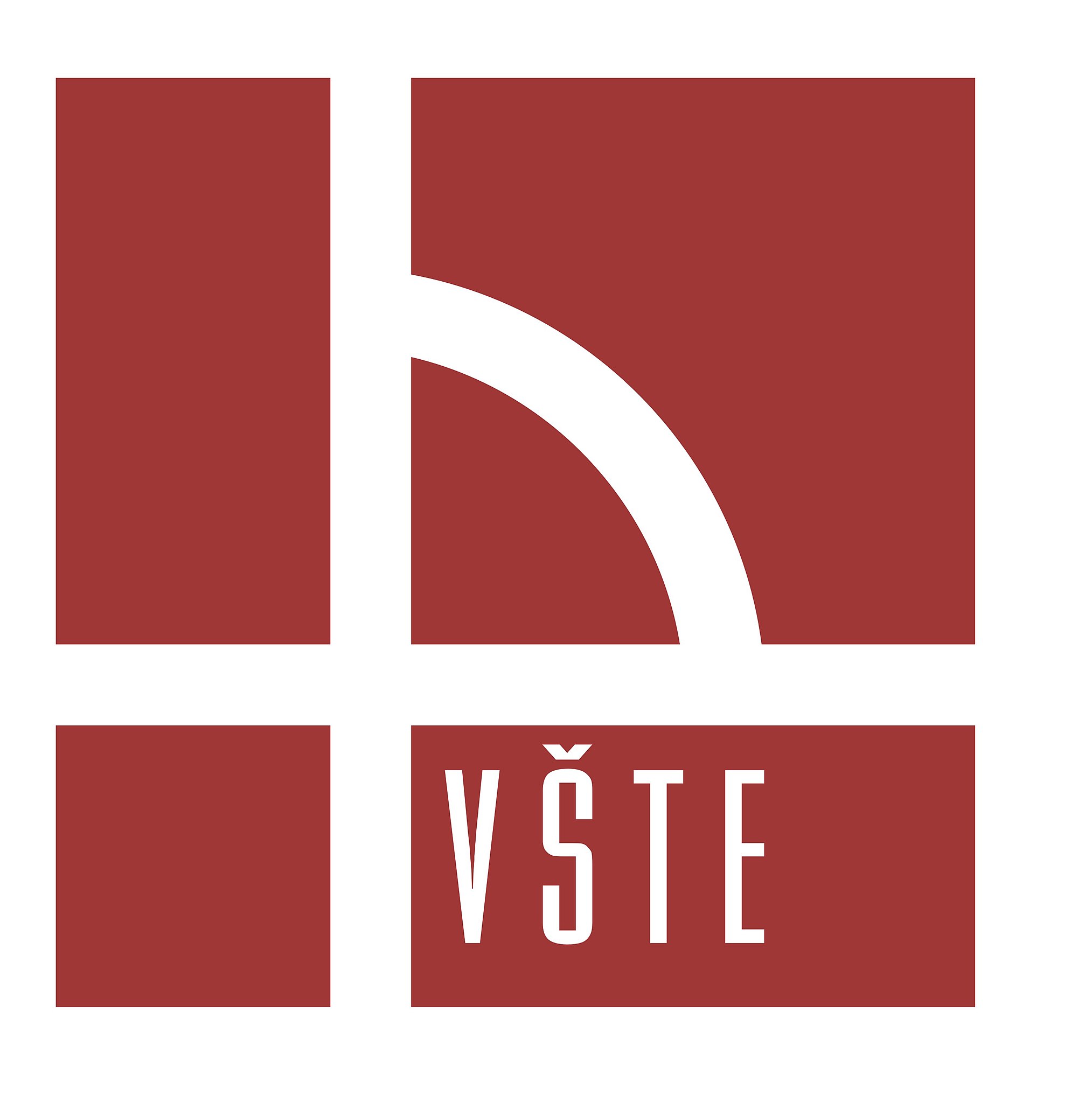 Metalografická zkouška
Metalografická zkouška makrostruktury
Vrub v kořeni s trhlinou
Studený spoj
Nadměrné převýšení
   kořene
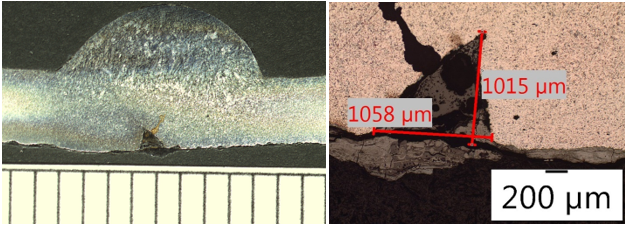 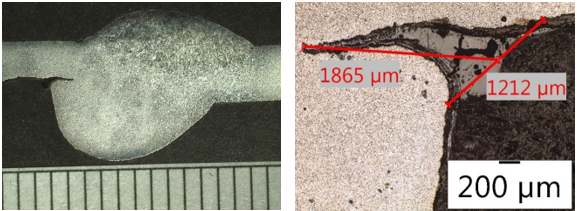 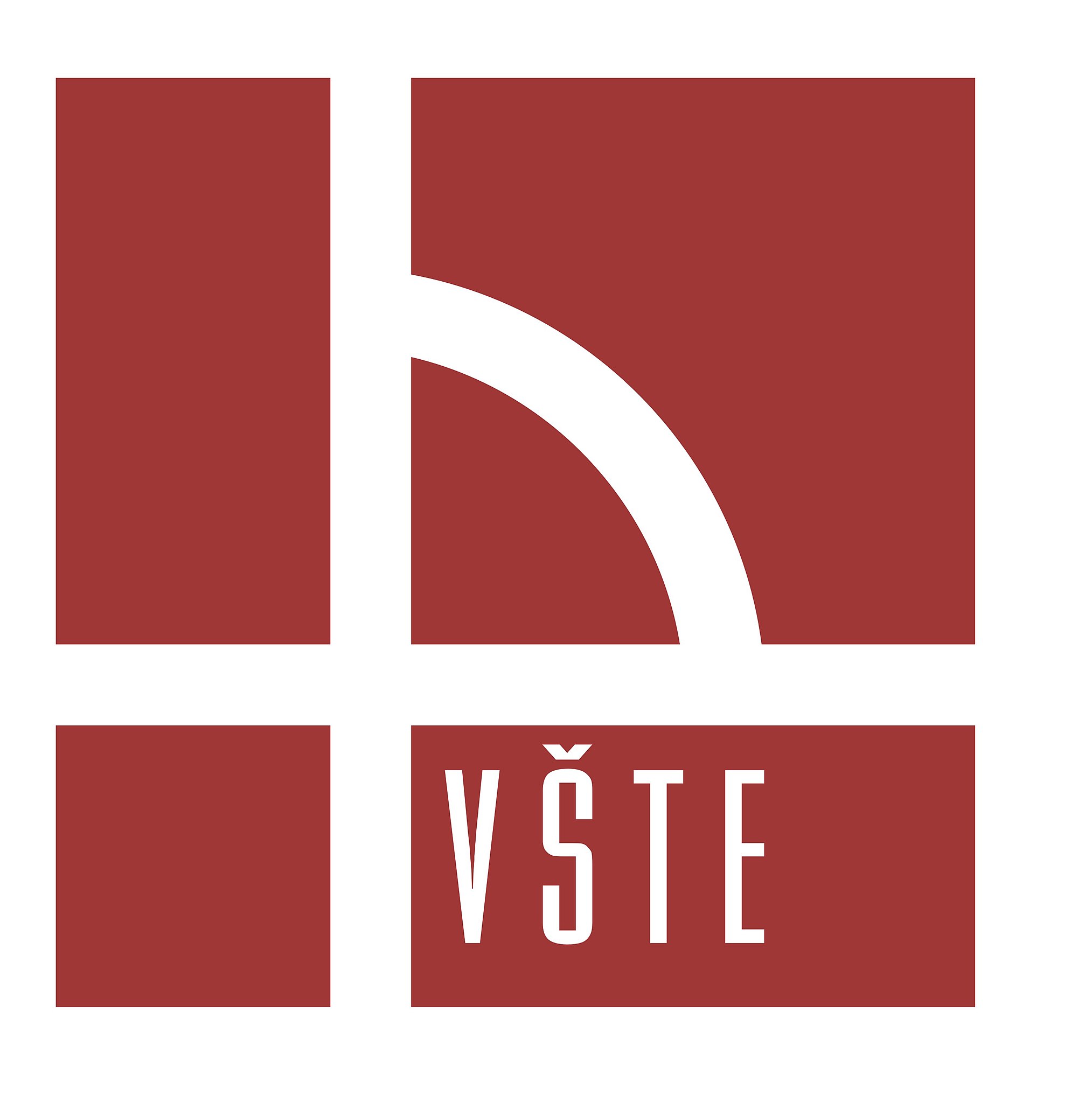 Metalografická zkouška
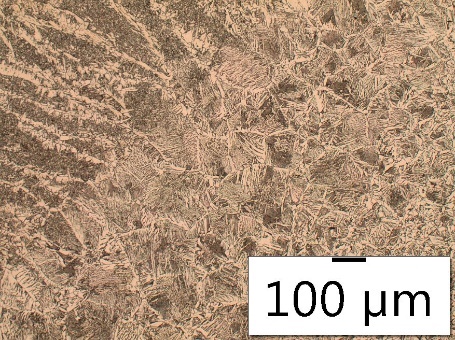 Metalografická zkouška mikrostruktury
Výskyt Widmanstättenovy struktury
Feriticko – perlitická struktura
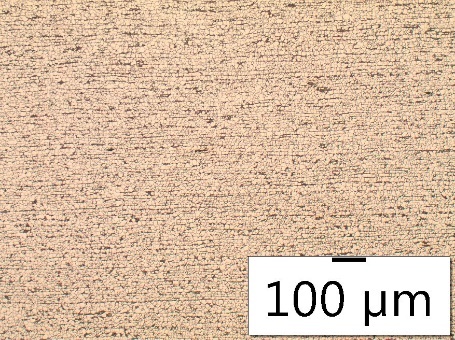 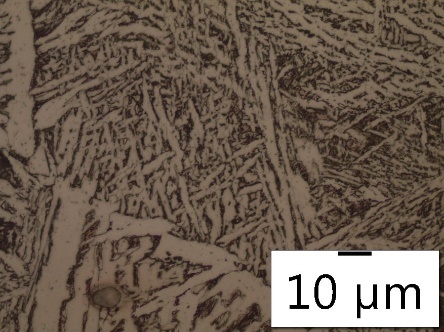 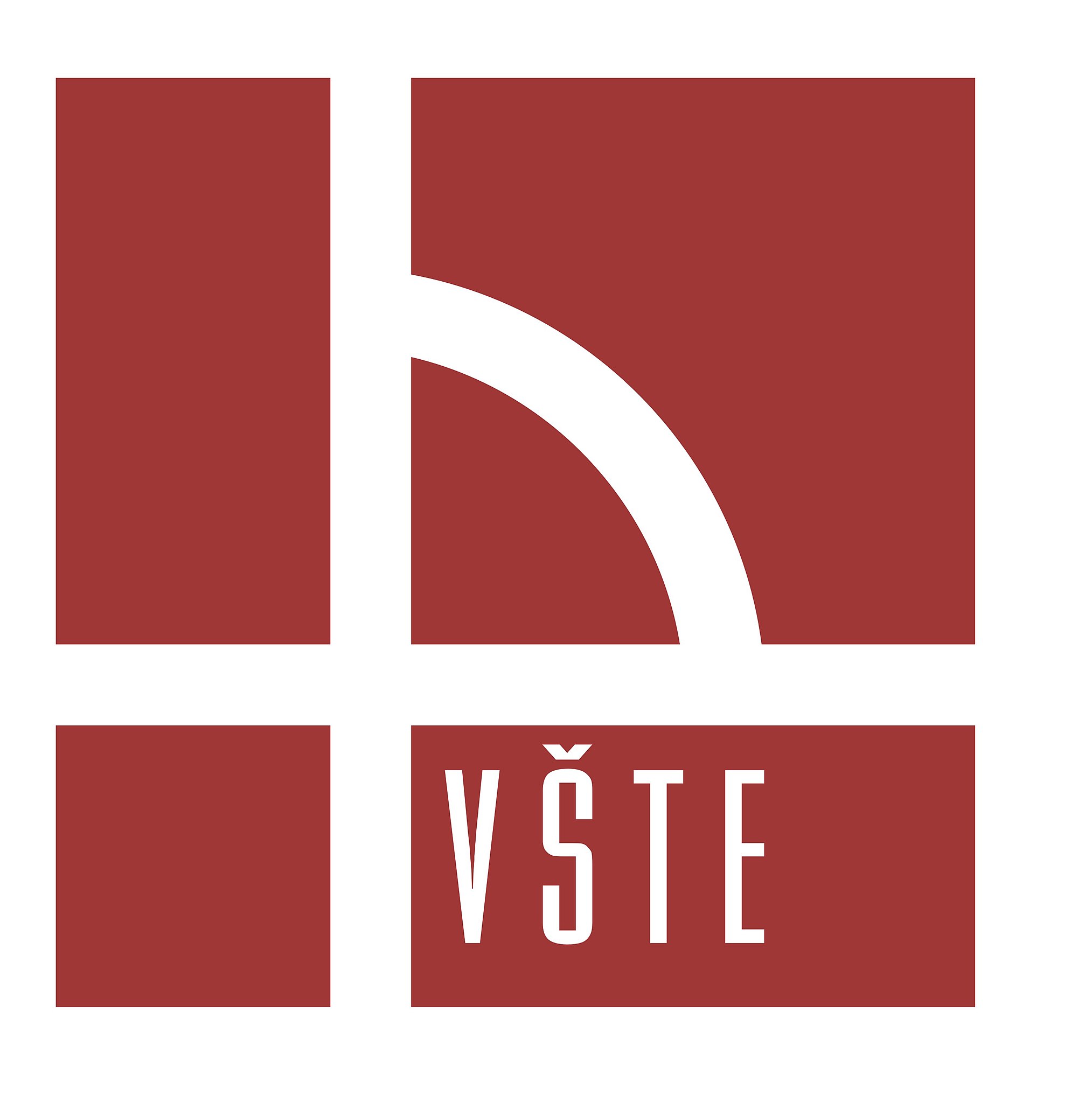 Zkouška tvrdosti HV10
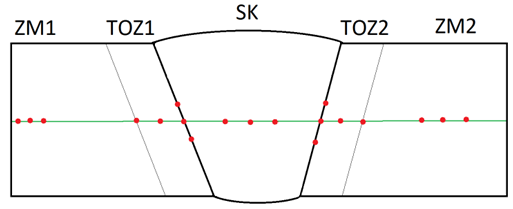 Všechny vzorky vyhovují
Naměřené hodnoty v rozmezí 
   128 – 248 HV
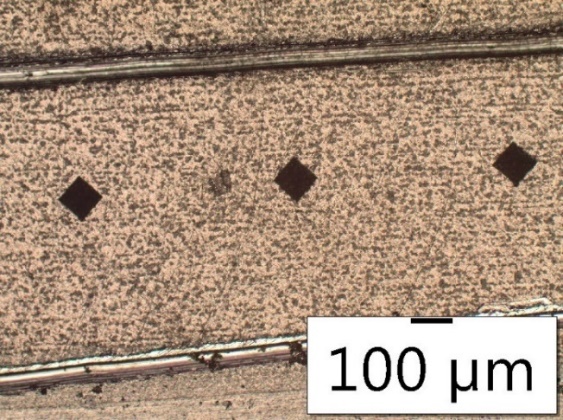 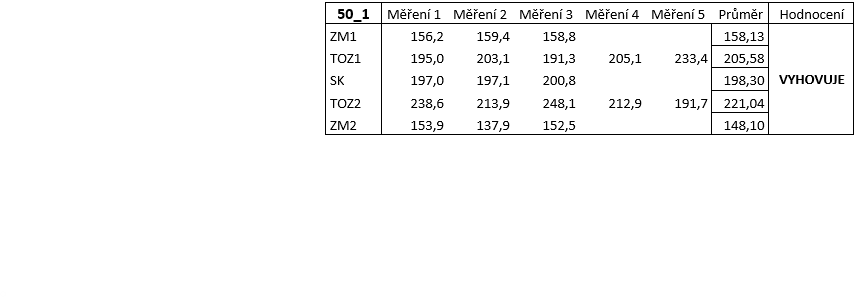 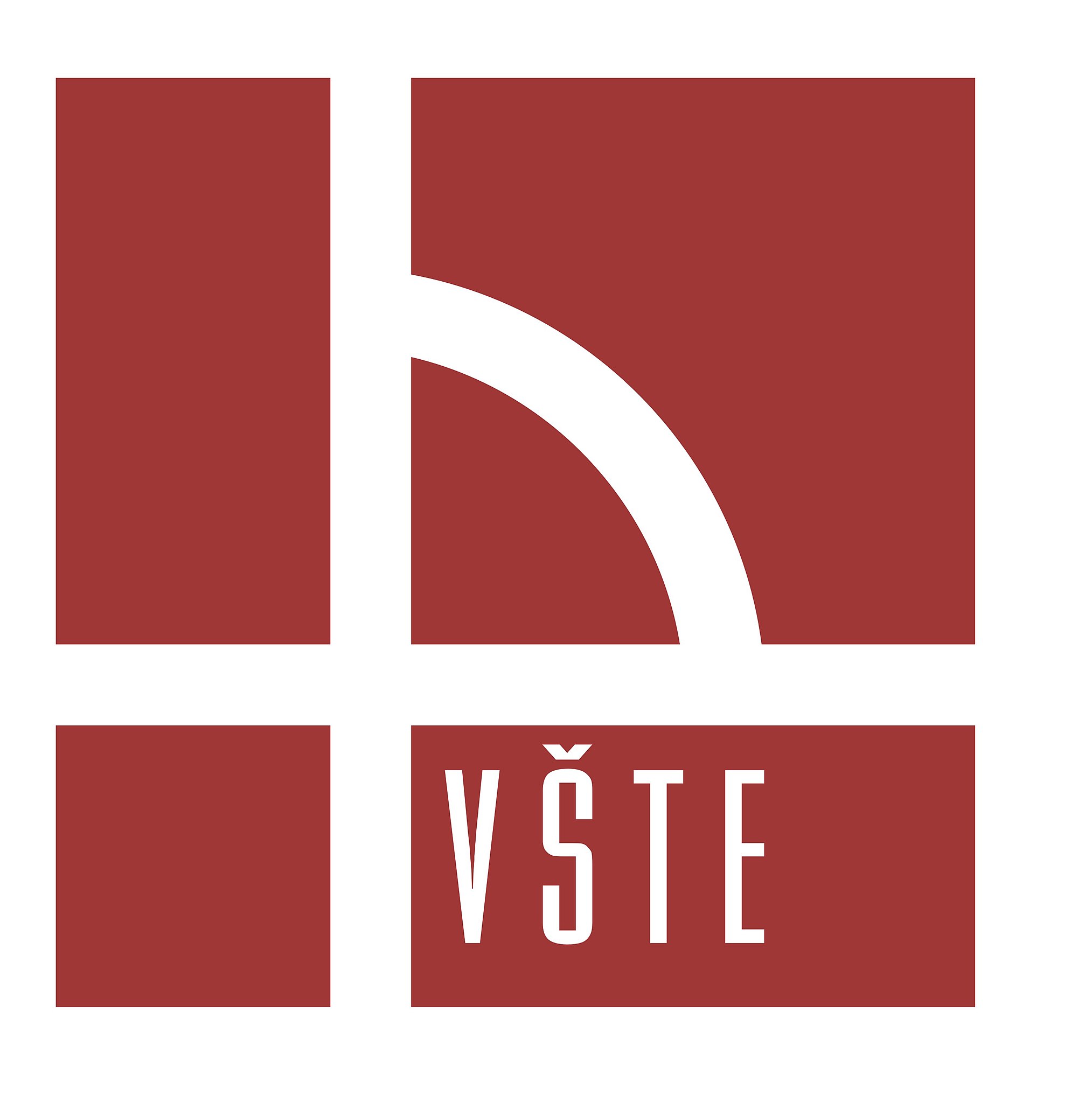 Zkouška mikrotvrdosti HV0,01
Svar č.16_2 – Vyhovuje
Průměrná hodnota 319 HV
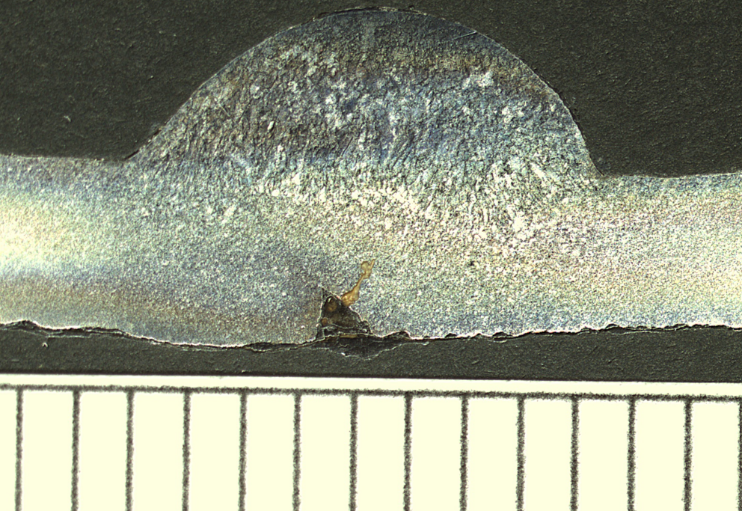 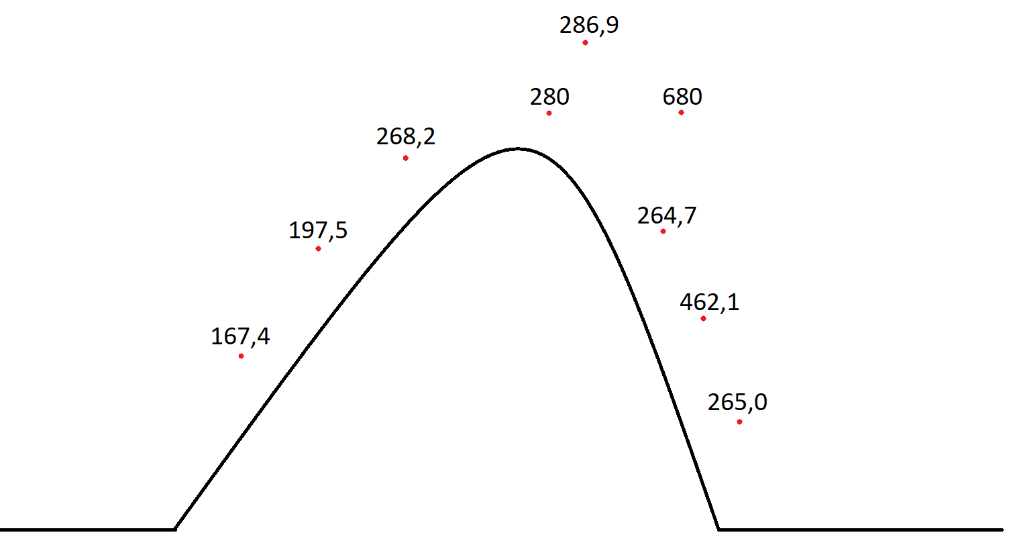 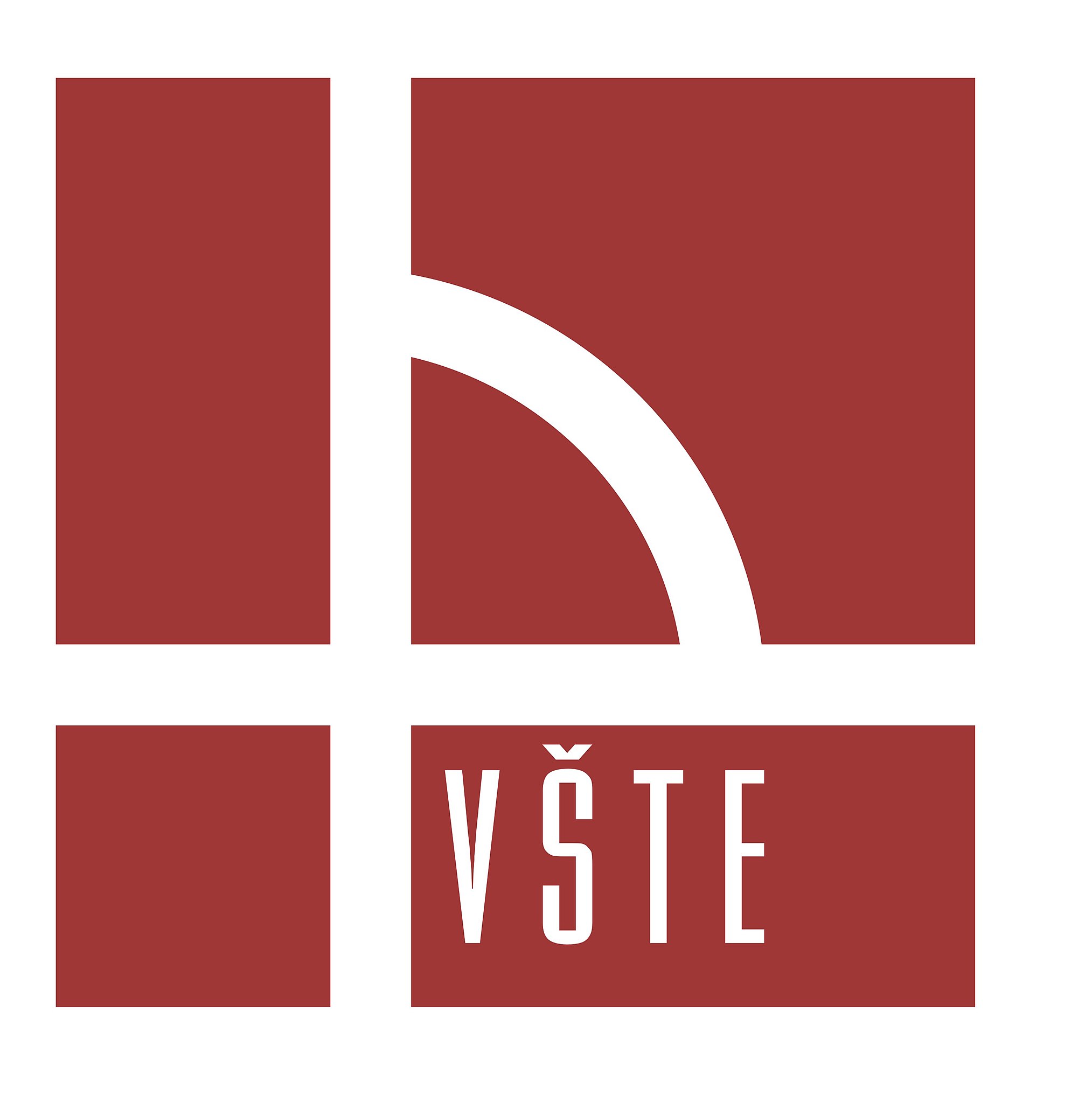 Závěr
Žádný svar nevyhovuje
Silné degradační poškození materiálu
Nedodržení technologických postupů svařování
Zákalná struktura
Bodová koroze
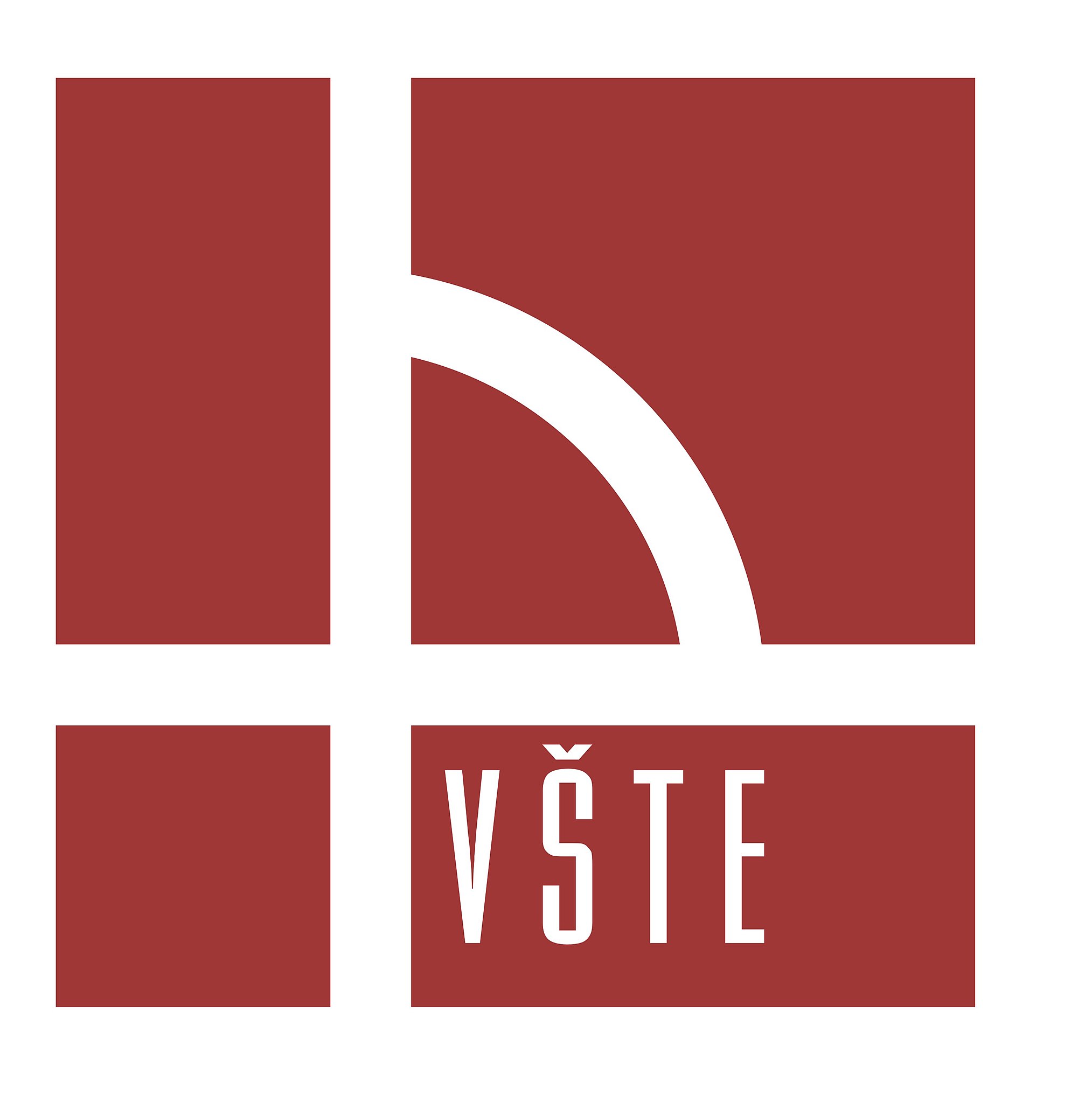 Děkuji za pozornost
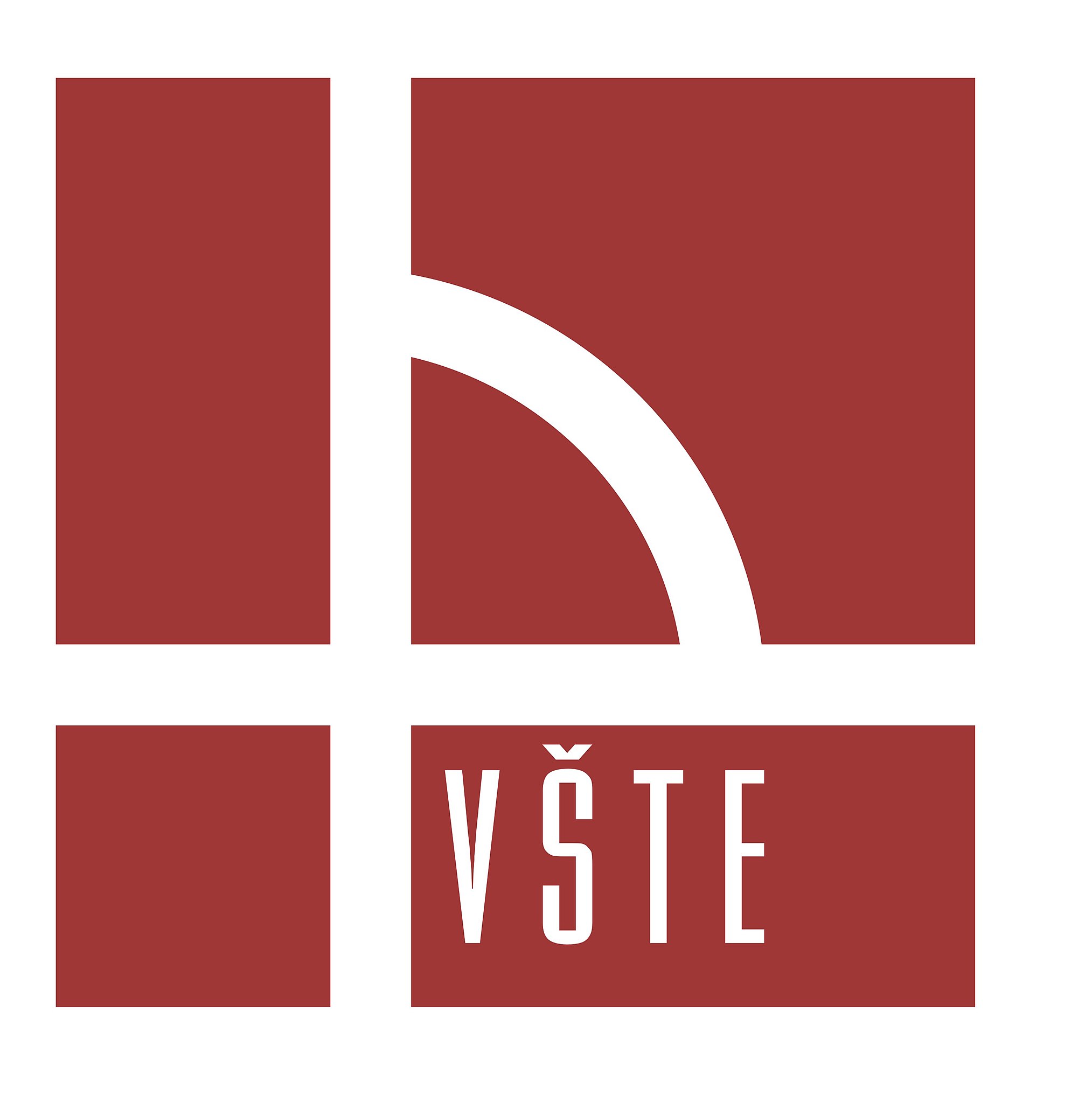 Prostor pro dotazy a otázky